棠外附小第17周升旗仪式



                          本周值周中队：4.7中队
棠外附小第17周升旗仪式



                          本周值周中队：4.7中队
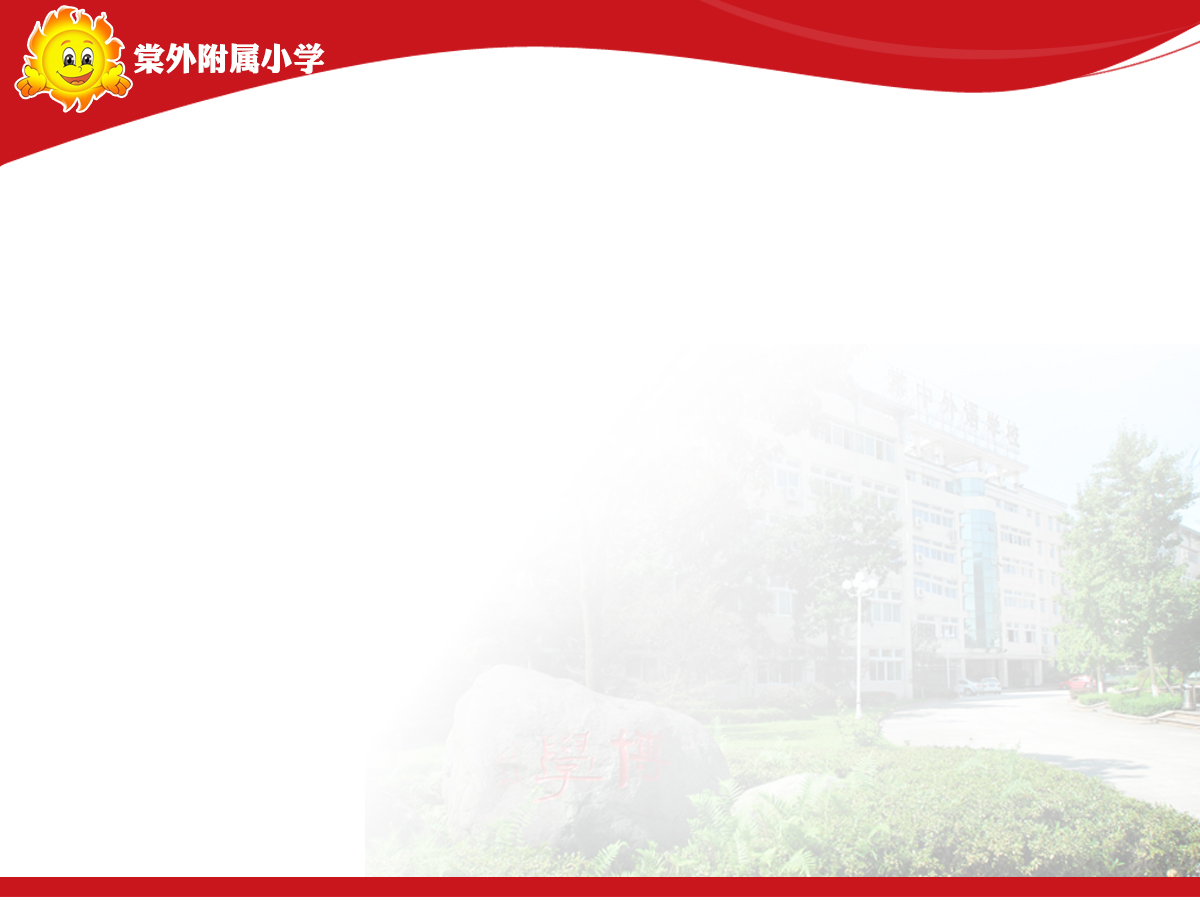 上周值周总结
第16周值周行政：刘明辉


值周教师：周春华、  覃艳霞、    马健梅、
                      徐敬蓉、   张    婷、    赵彬彬